رنگ ها
رنگ = color
رنگ ها = colors
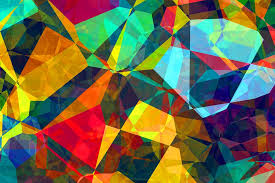 این رنگ قرمز است
قرمِز
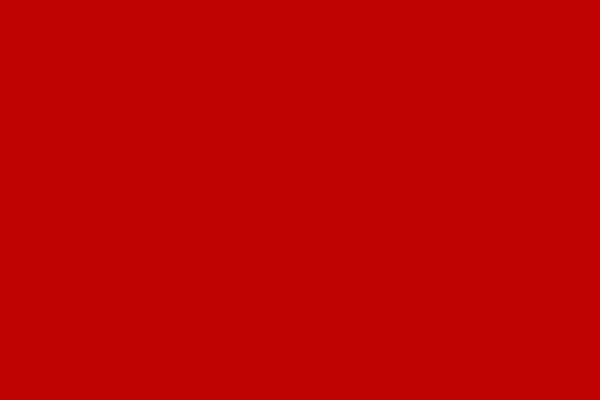 این رنگ زرد است
زرد
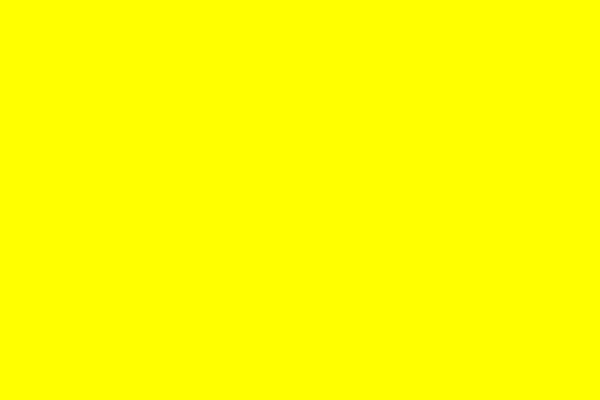 این رنگ سفید است
سفید
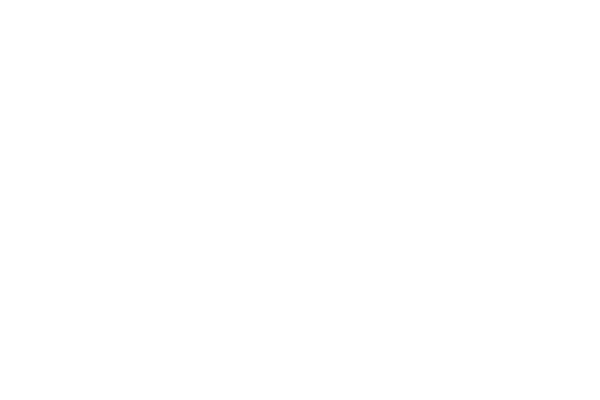 این رنگ سیاه است
رنگ سیاه
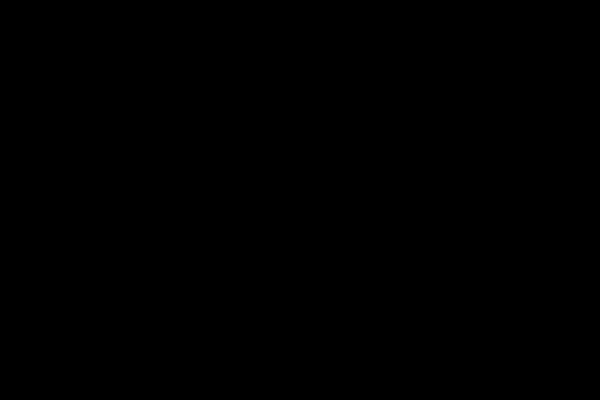 این رنگ سفید است
آبی
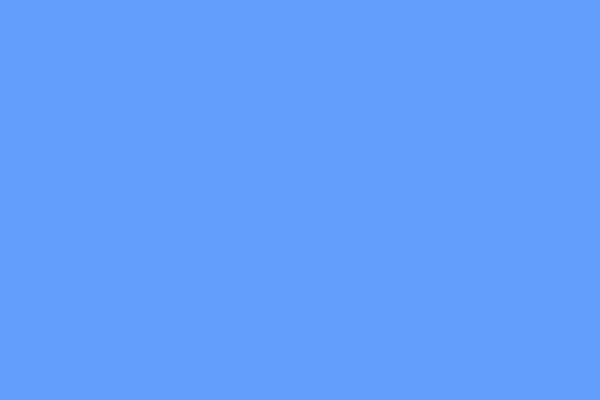 این رنگ بنفش است
بنفش
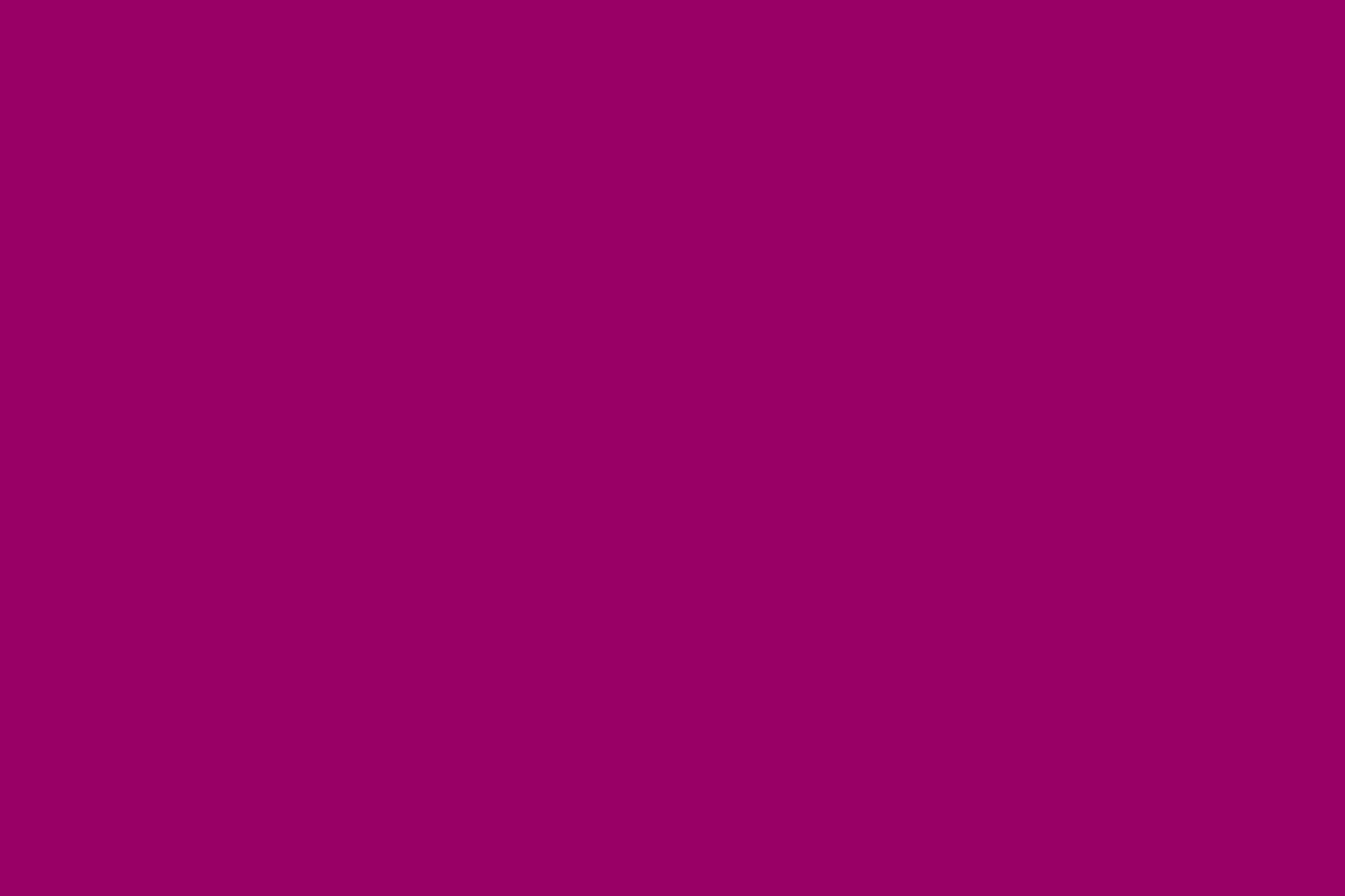 این رنگ سبز است
سبز
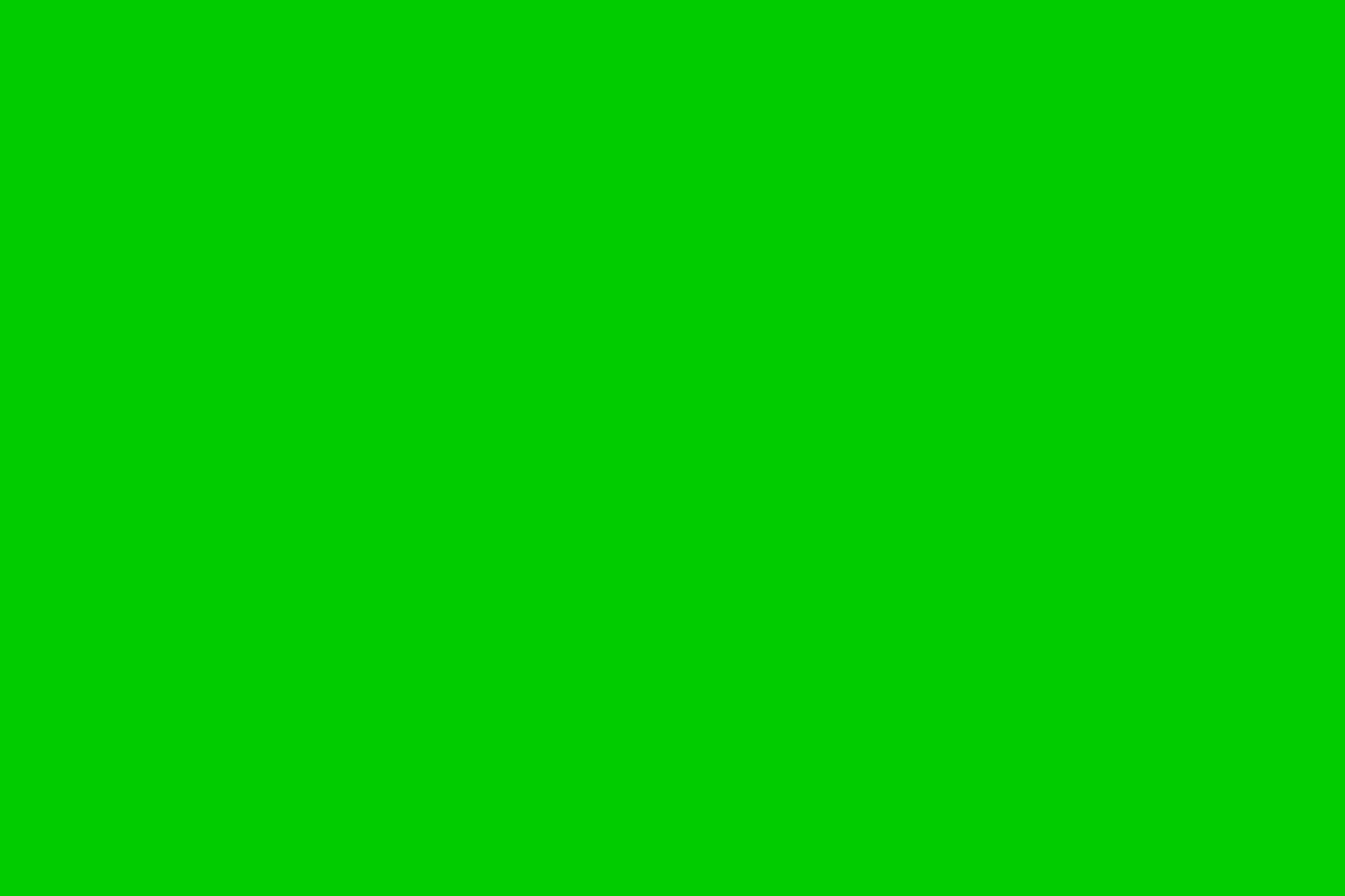 این رنگ صورتی است
صورتی
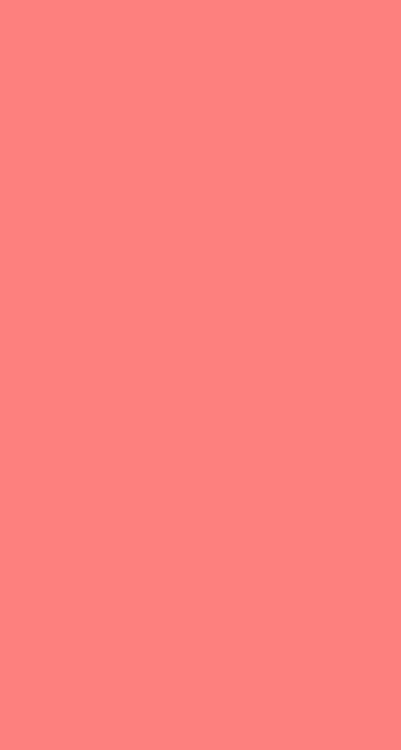 این رنگ نارنجی است
نارنجی
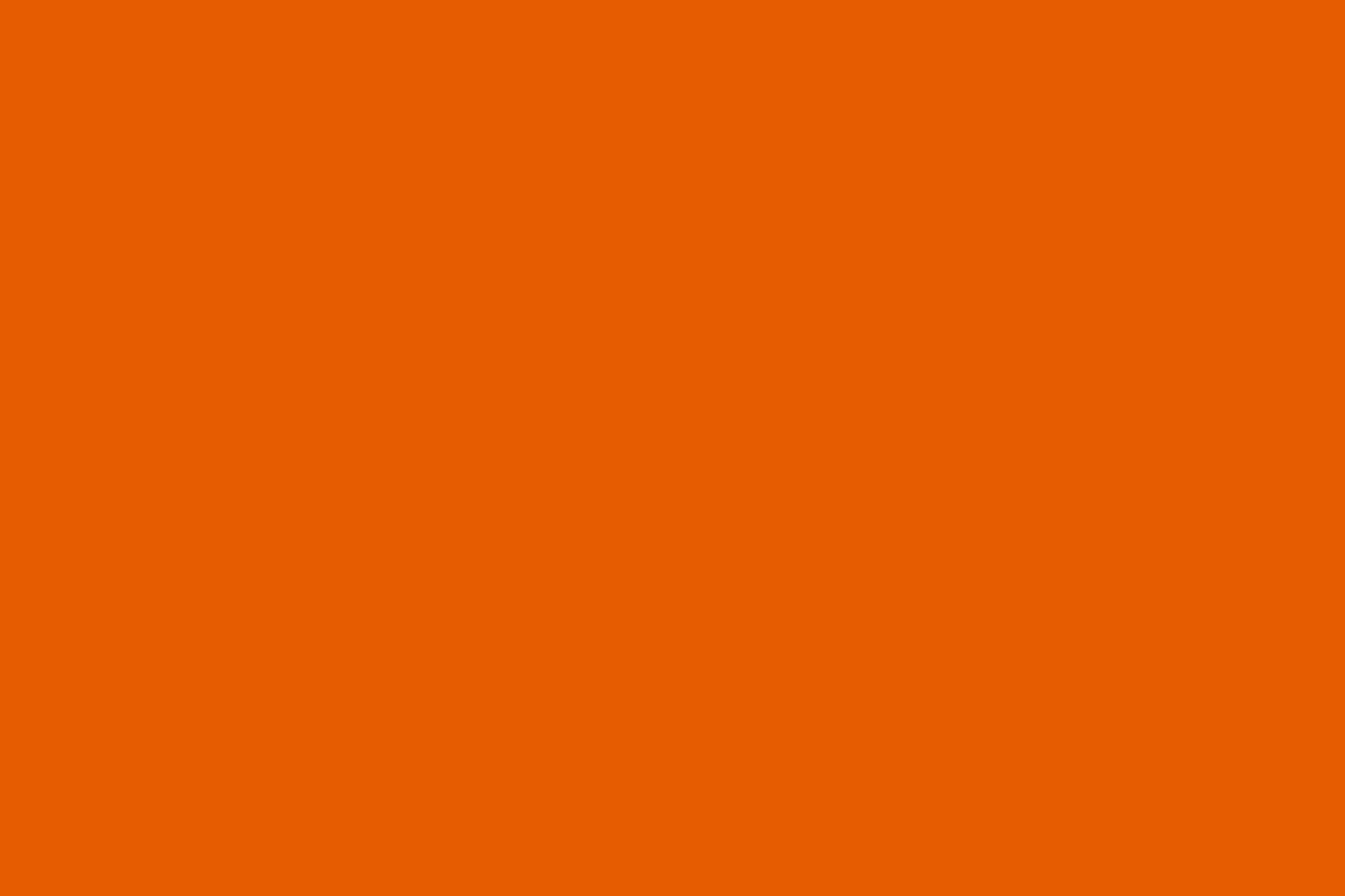 این رنگ قهوه ای است
قهوه ای
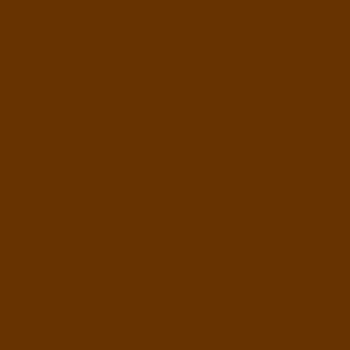